ITU FORUM : C-Band Matters1 November 2013, Nadi, Fiji
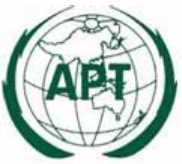 C-BAND
WRC 15: A Regulatory Priority for the Pacific Islands
Panny Yokope
Engineering and Resource Planning, NICTA, PNG
PROGRESS WITH IMT STUDIES -
ITU Joint Task Group 4-5-6-7
4 Sharing study scenarios under consideration
GSMA, Japan, UK, USA
Outcomes will be 4 different estimates of “exclusion zone” sizes required for satisfactory sharing of terrestrial IMT and satellite services
Each estimate will address short term and long term availability criteria
We have examined examples of 20 km and 150 km
THE PACIFIC ISLANDS – Scenario
The value of C-Band
Critical dependency on C-Band for communications for economic existence and social quality of life
Disaster mitigation and relief
Submarine cable – where available – only serves a single landing point. There are many islands
C-Band provides a complementary backbone role for future mobile (eg. 4G in Kiribati)
Ku and Ka band are heavily affected by rain fade
Wrong decisions at WRC 2015 would be crippling
APPLICATIONS ON C-BAND
There are four broad categories of applications relying on C-band:
two-way large dishes (e.g. trunk telephony) – licensed
    two-way Very Small Aperture Terminals (VSATs) (e.g. Banking      terminals and ATM networks) – licensed
   receive only commercial applications (e.g. cable head ends) –
    registered
   receive only consumer applications (e.g. DTH satellite TV
     broadcasting) –  unlicensed terminals, such as SKY Pacific
     which broadcasts in C-Band to Pacific Islands
4
PNG : Nationwide C-Band Sites
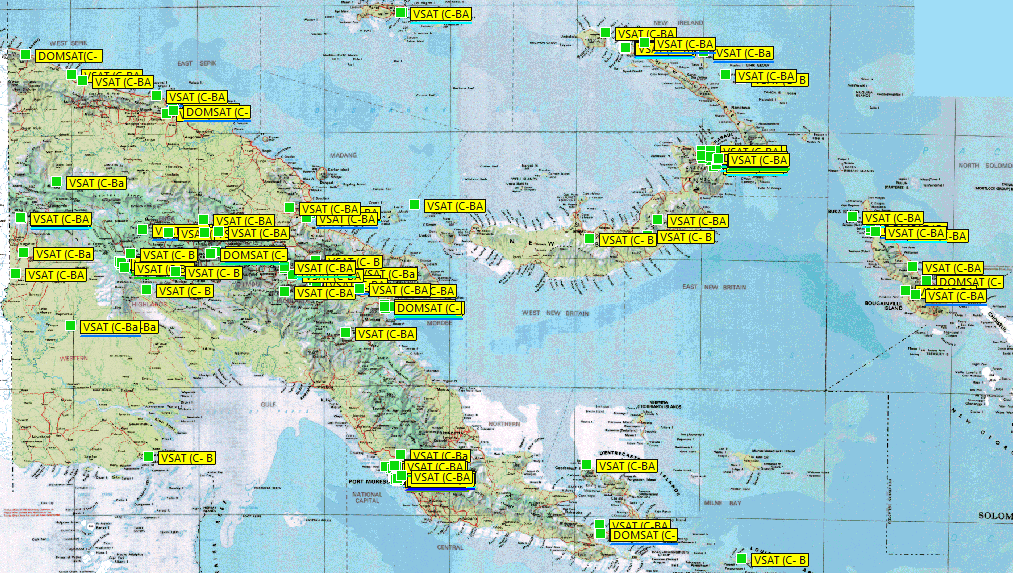 -source NICTA
PNG : NATIONWIDE LAYOUT - 20km Protection Zone
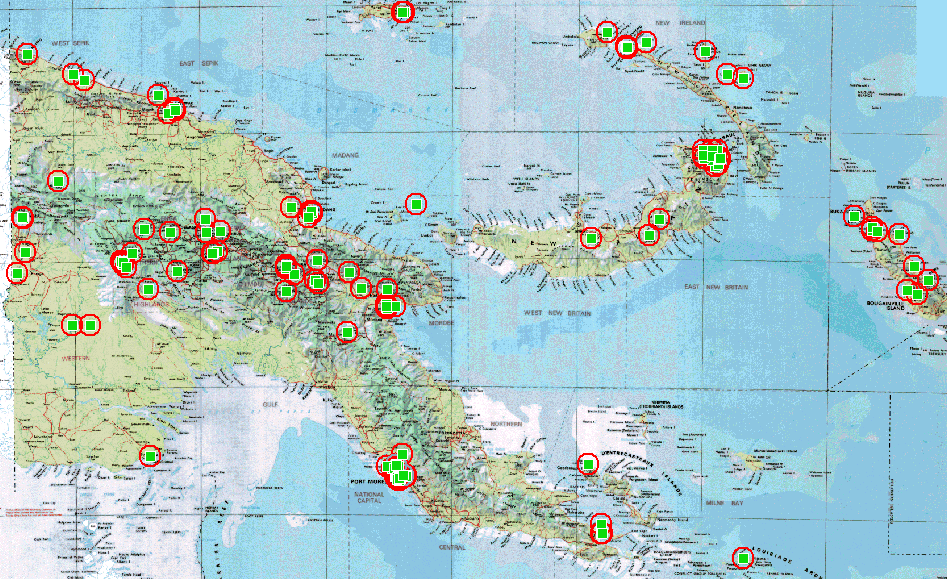 -source NICTA
PNG : Major Centres -150km Protection Zone
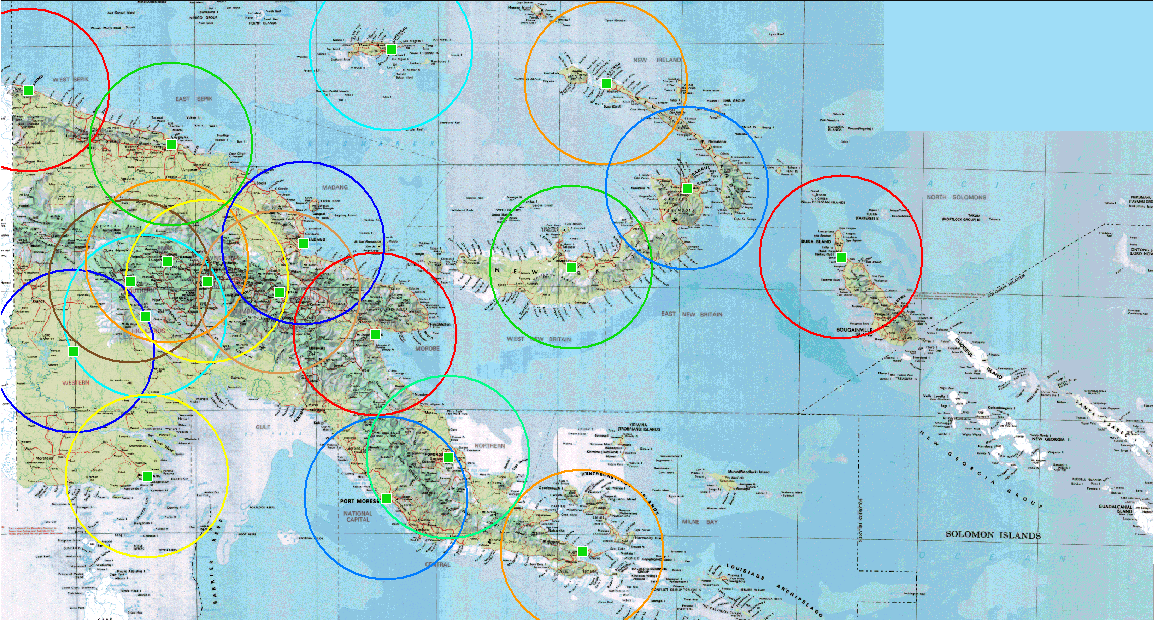 -source NICTA
PNG Registered TVRO stations
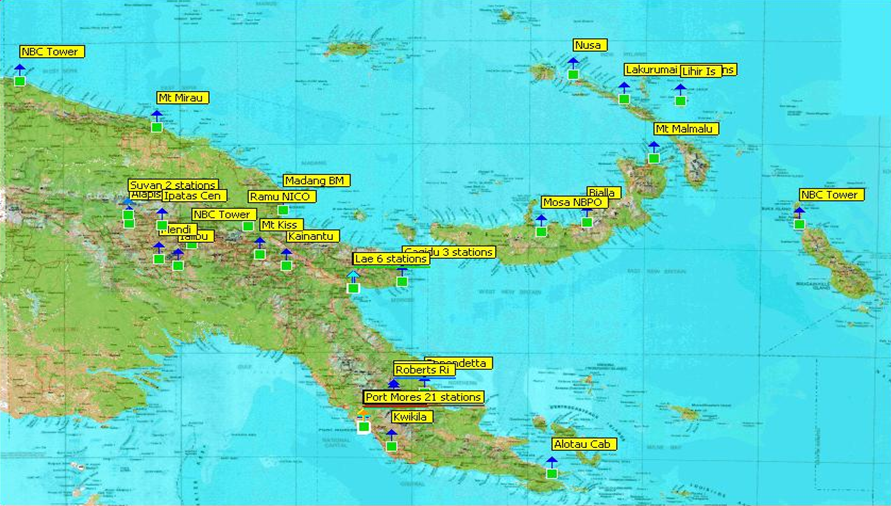 -source NICTA
ASIA – PACIFIC COUNTRIES- Dependency on C-Band
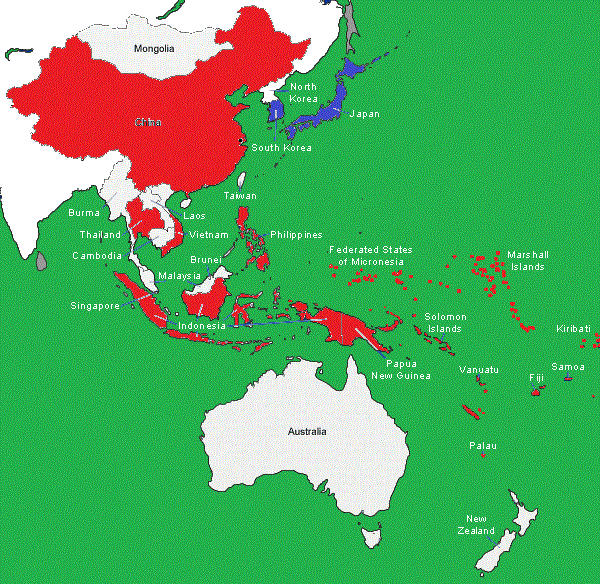 Countries and their dependency on C-Band Satellite.

         Dependent on C-Band

          Not Dependent on C-Band
Uncoloured is not defined yet
9
THE PACIFIC ISLANDS – A Regulatory Strategy
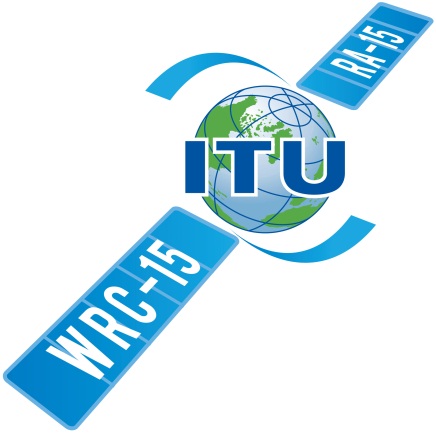 STRATEGIC MILESTONES
CONCLUSION
Regulators have concerns for their clients
Co-ordinated regional collective action is efficient 
Experiences of WRC 2007 will be valuable at WRC 2015
A Regional regulatory priority is recommended
PI’s have an opportunity to influence through contributions to appropriate meetings
THANK YOU..